Презентация на тему :«Секрет успеха сборной Франции на      чемпионате Мира»
Учеников 9 класса «Б»
Коваленко Кирилла
Панфилова ДмитрияДробнова Максима
Руководитель :
Кожевникова Ольга Петровна
Цели и задачи:
1) Рассказать секреты сборной Франции на Чемпионате Мира в России
2) Познакомиться с лидерами сборной
3) Узнать об успехах сборной Франции по футболу
Отбор на чемпионата мира
Жеребьёвка отправила вице-чемпионов континента
    далеко не в самую простую группу со Швецией , Нидерландами и Болгарией. Но трехцветные спокойно заняли 1-ое место и вышли на ЧМ в России.
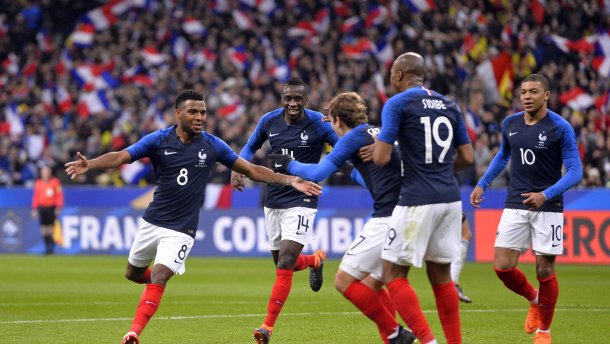 Килиан Мбаппе— французский футболист камерунского происхождения, нападающий клуба «Пари Сен-Жермен» и национальной сборной Франции. Признаётся одним из лучших молодых игроков мира. Победитель чемпионата мира 2018 года.
20 декабря 1998 г. (возраст 20 лет),
 Бонди, Франция
Антуа́н Гризма́нн
французский футболист, нападающий клуба «Атлетико Мадрид» и сборной Франции. В составе национальной сборной — чемпион мира 2018 и серебряный призёр чемпионата Европы 2016.
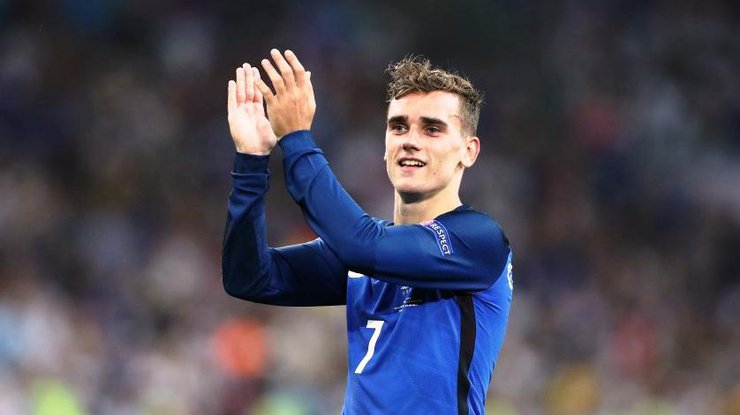 Как выступали раньше ?
Чемпионами мира французы становились только один раз. В 1998-м они одержали победу на домашнем мундиале. В финале хозяева разгромили действующих чемпионов планеты — бразильцев.  В 2006-м Франция снова добралась до финала ЧМ, но на этот раз уступила Италии.
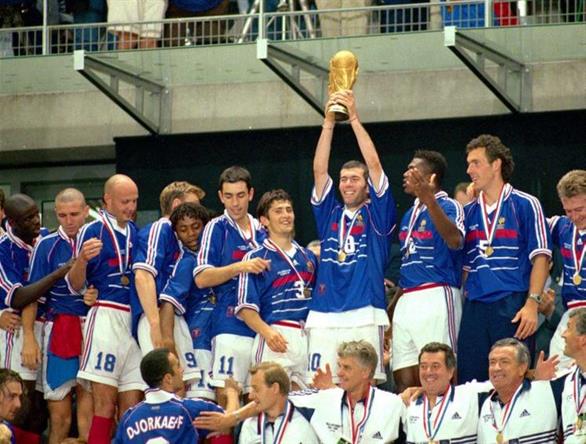 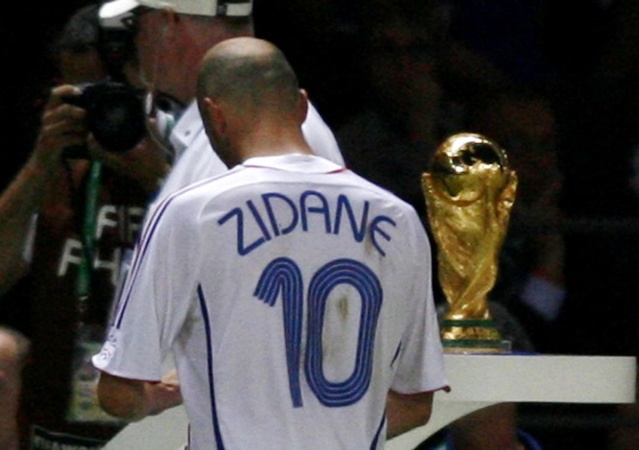 Путь по ЧМ :Групповой этап
Франция на групповой стадии толком «вспотеть» не успела и спокойно вышла из группы «С». В группе трёх цветных ждали Перу(1:0) Австралия(2:1) и Дания(0:0).
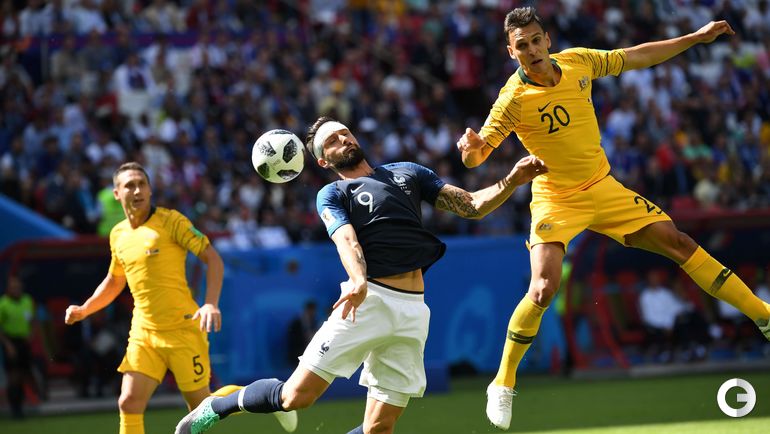 Плей-офф
Соперником Франции по 1/8 стала сборная Аргентины с которой будущие Чемпионы выдали огненный матч (4:3).
В 1/4 Французов ждала крепкая соборная Уругвая, давшая бой подопечным Дешама (2:0).
В 1/2 трёх цветным попалась молодая и задорная сборная Бельгии, которая не давала создавать Франции ничего на поле . Исход матча решил один эпизод с голом защитника Умтити после углового (1:0).
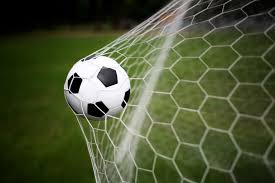 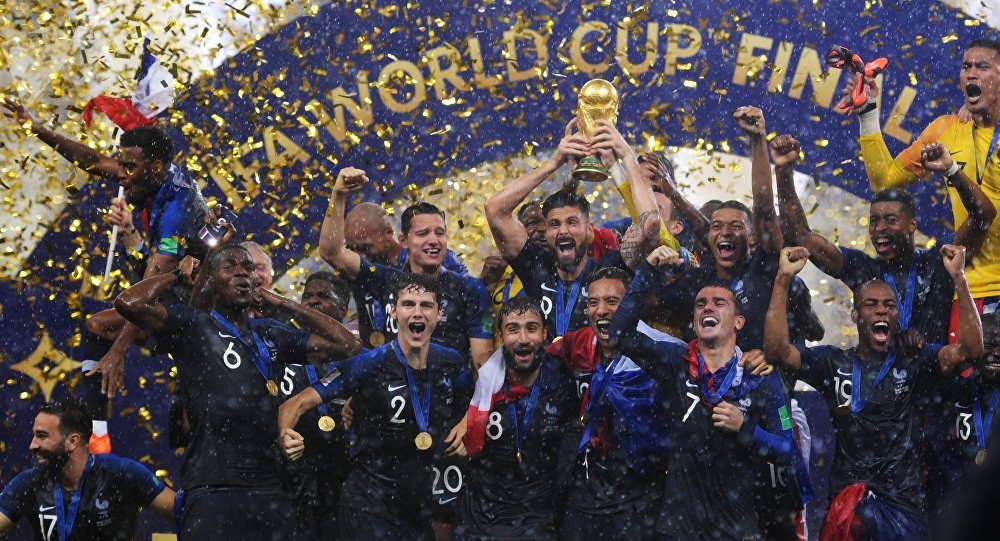 ФИНАЛ!!!
Золотой Финал сборная Франции играла в Лужниках. Матч завершился со счётом 4:2 в пользу французов и вошёл в историю как самый результативный. Чемпионов Мира под ливнем лично награждал Владимир Путин.
Выводы:
1) Мы познакомились с успехами сборной Франции по футболу
2) Рассказали про лидеров сборной
3) Узнали о секретах победы


    Чтобы добиться успехов , надо много тренироваться и иметь сильный характер.
Содержание:
Цели и задачи
Отбор на чемпионата мира
Килиан Мбаппе
Антуа́н Гризма́нн
Как выступали раньше ?
Групповой этап
Плей-офф
ФИНАЛ!!!
СПАСИБО ЗА ВНИМАНИЕ!!!